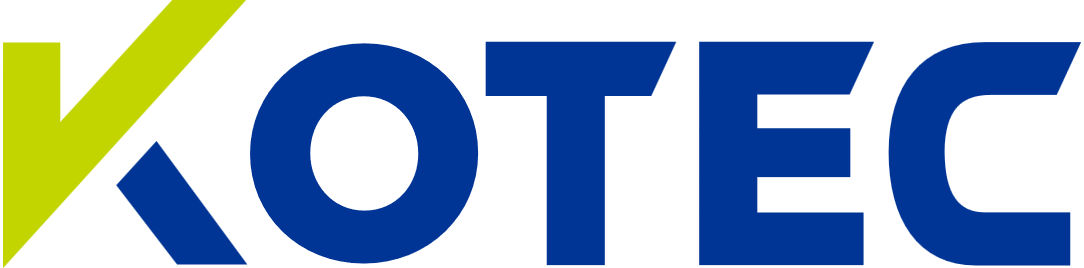 Green Financing
of KOTEC
John Kim _ Senior Manager
Korea Technology Finance Corporation
I. About KOTEC
Establishment
Vision
Organization
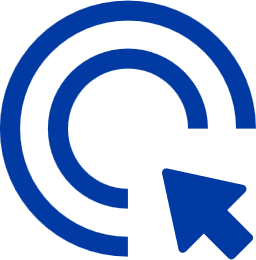 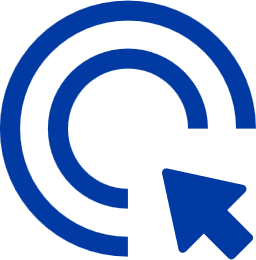 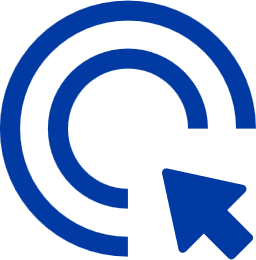 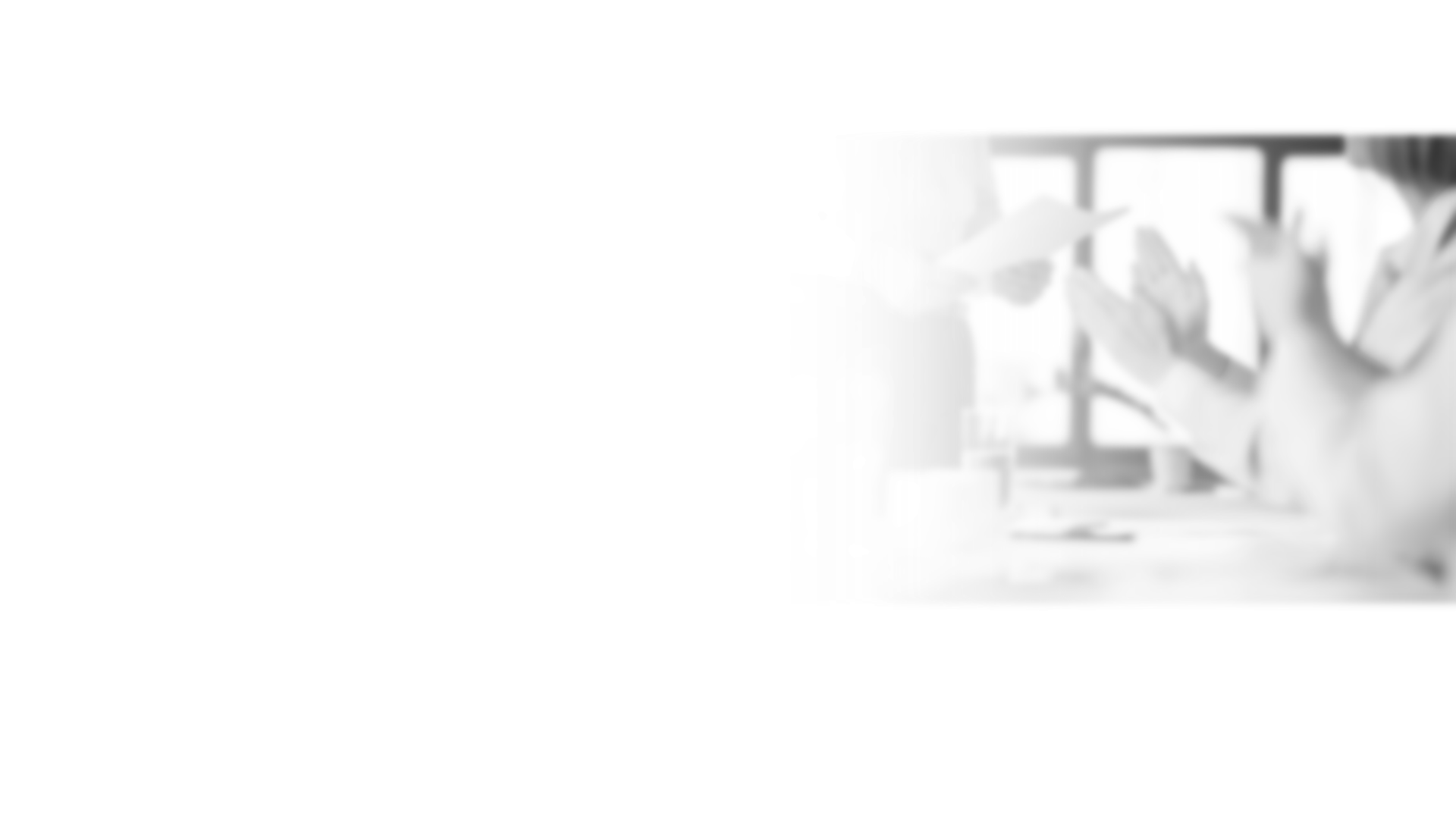 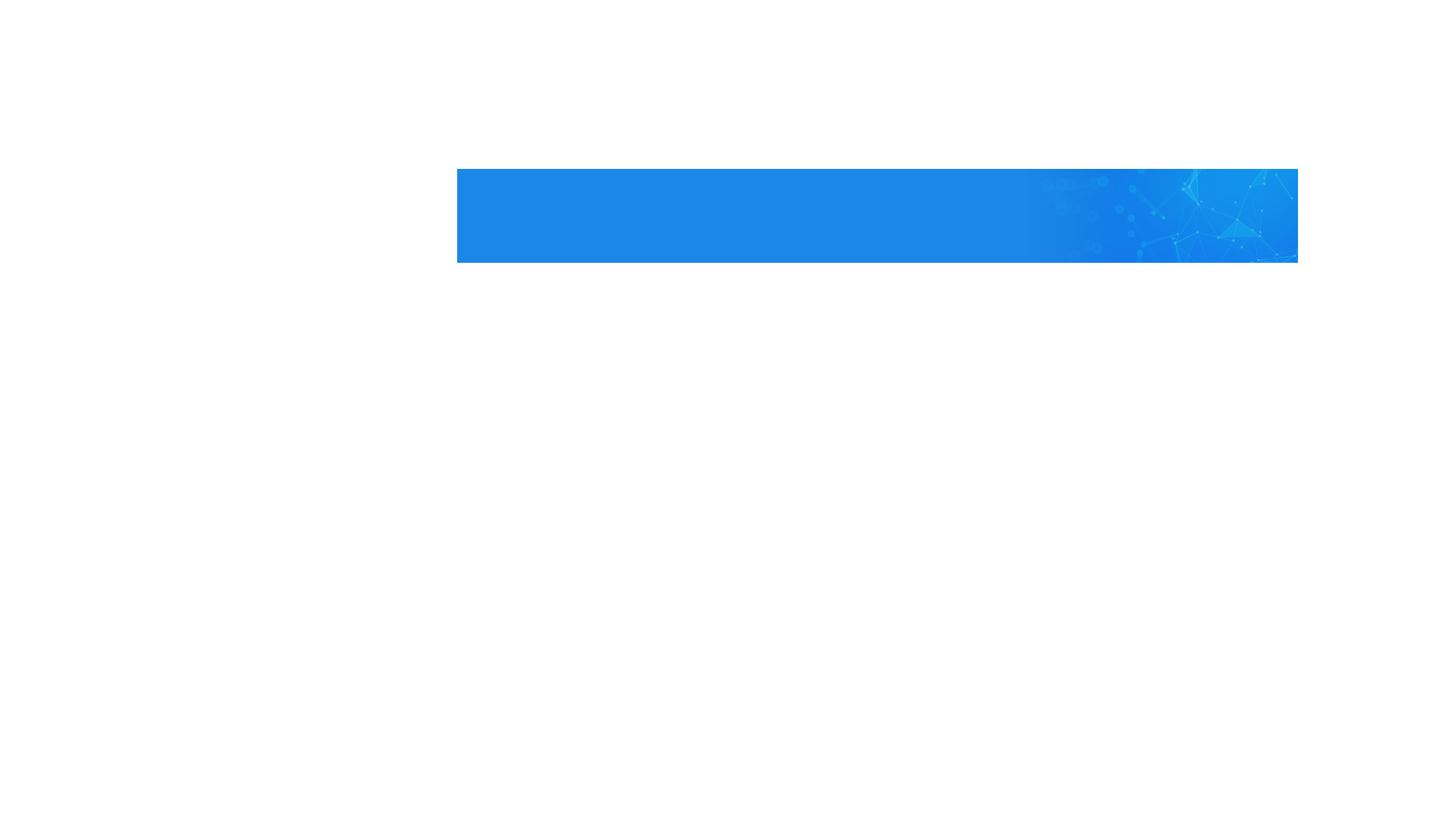 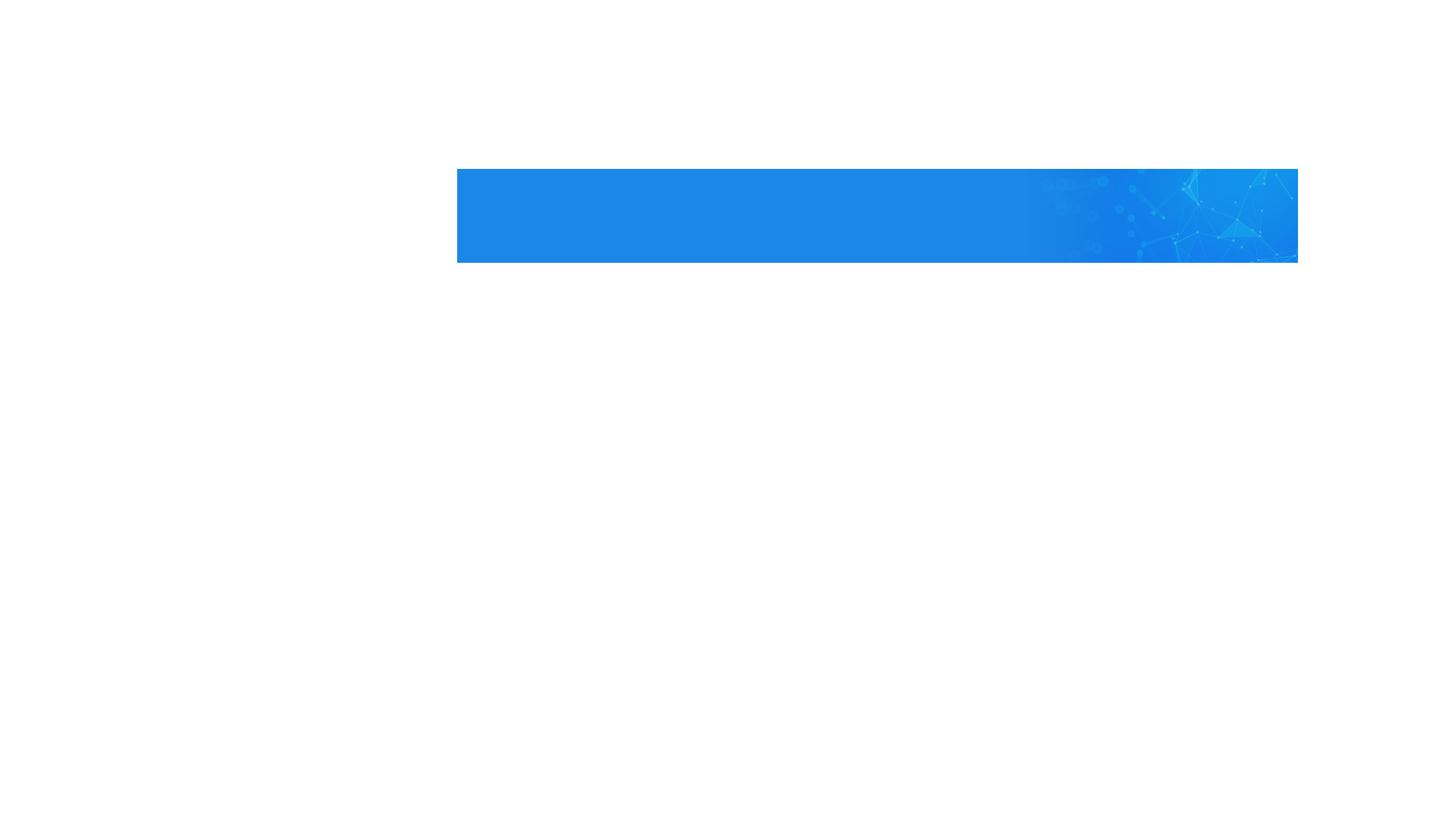 By supporting tech companies from start-up to scale-up
8 Regional HQ, 86 Branches, 1,485 Employees(294 PHDs, 951 technology assessment experts)
Established under the Special Law in 1989
(KOREA TECHNOLOGY CREDIT GUARANTEE FUND ACT)
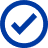 Non-profit Organization(No Shareholders)
Contributions from Government & Financial Institutions
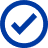 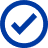 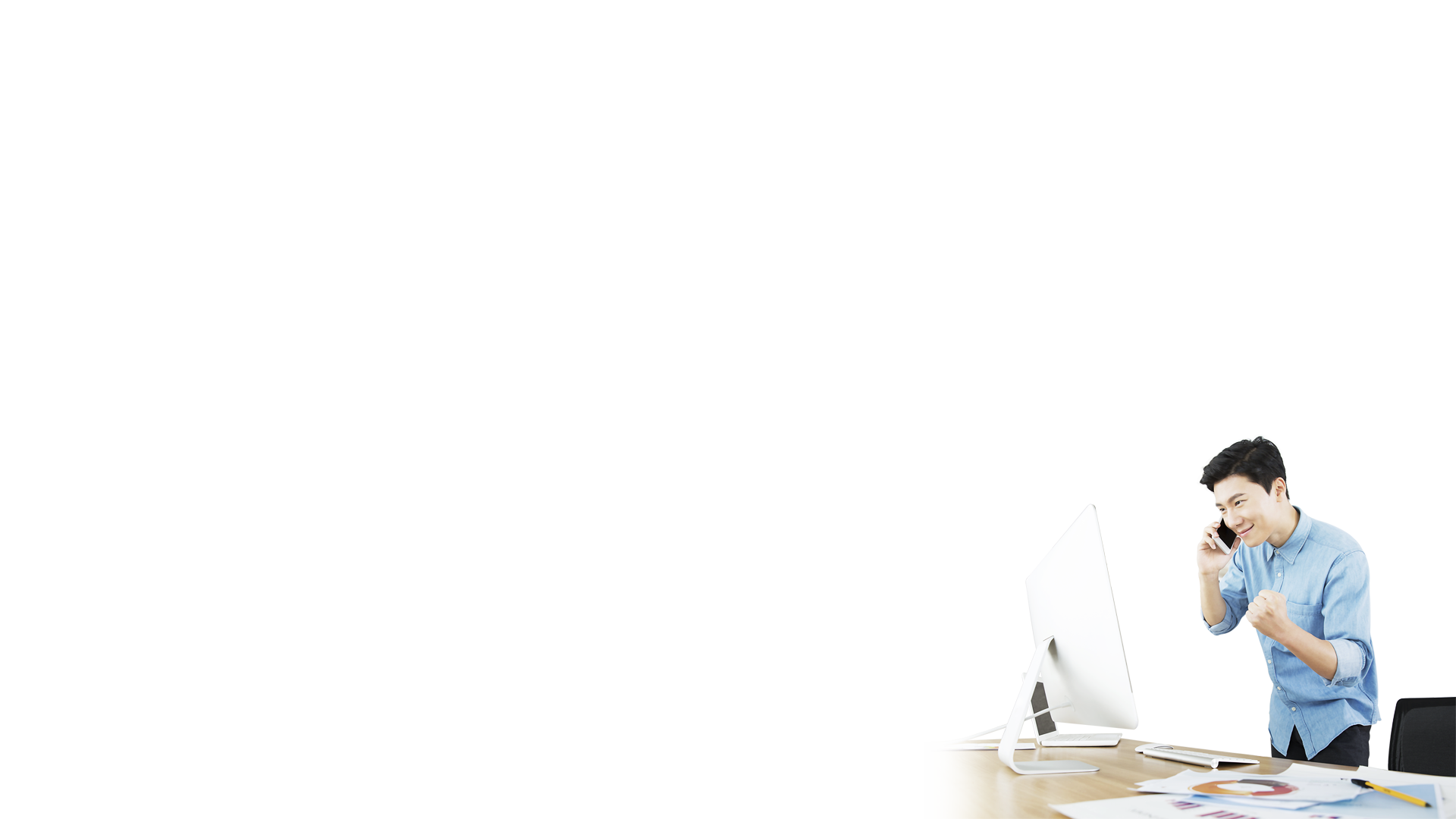 To be an Innovative growth platform
I. About KOTEC
KOTEC’s Staff
Branches
KOTEC’s Clients
Guaranteed Companies
TOTAL
PhD(20%)
Nationwide
86
84,242
1,485
284
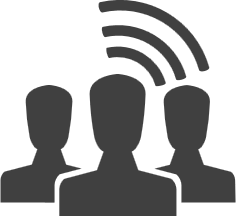 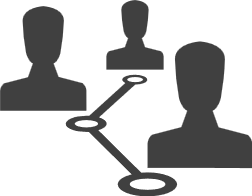 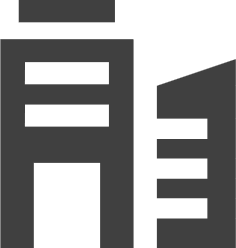 [Unit: million USD]
I. About KOTEC
USD
300B
(84,242 SMEs)
Balance $22B
6,949
Cases
Technology
Guarantee
(1989~)
Technology Transfer
(2014~)
(2005~)
Technology
Appraisal
Social
Venture
(2018~)
Investment
(2005~)
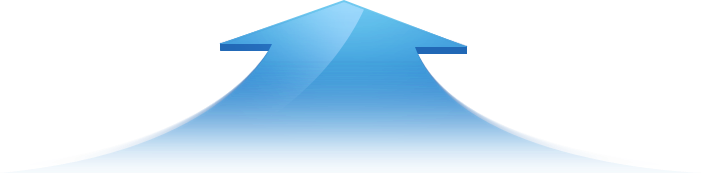 USD
374 M
(2,184 SMEs)
USD
316M
(452 SMEs)
840,241
Cases
(Over 20 years)
II. Technology Guarantee
III. Technology Appraisal(KTRS)
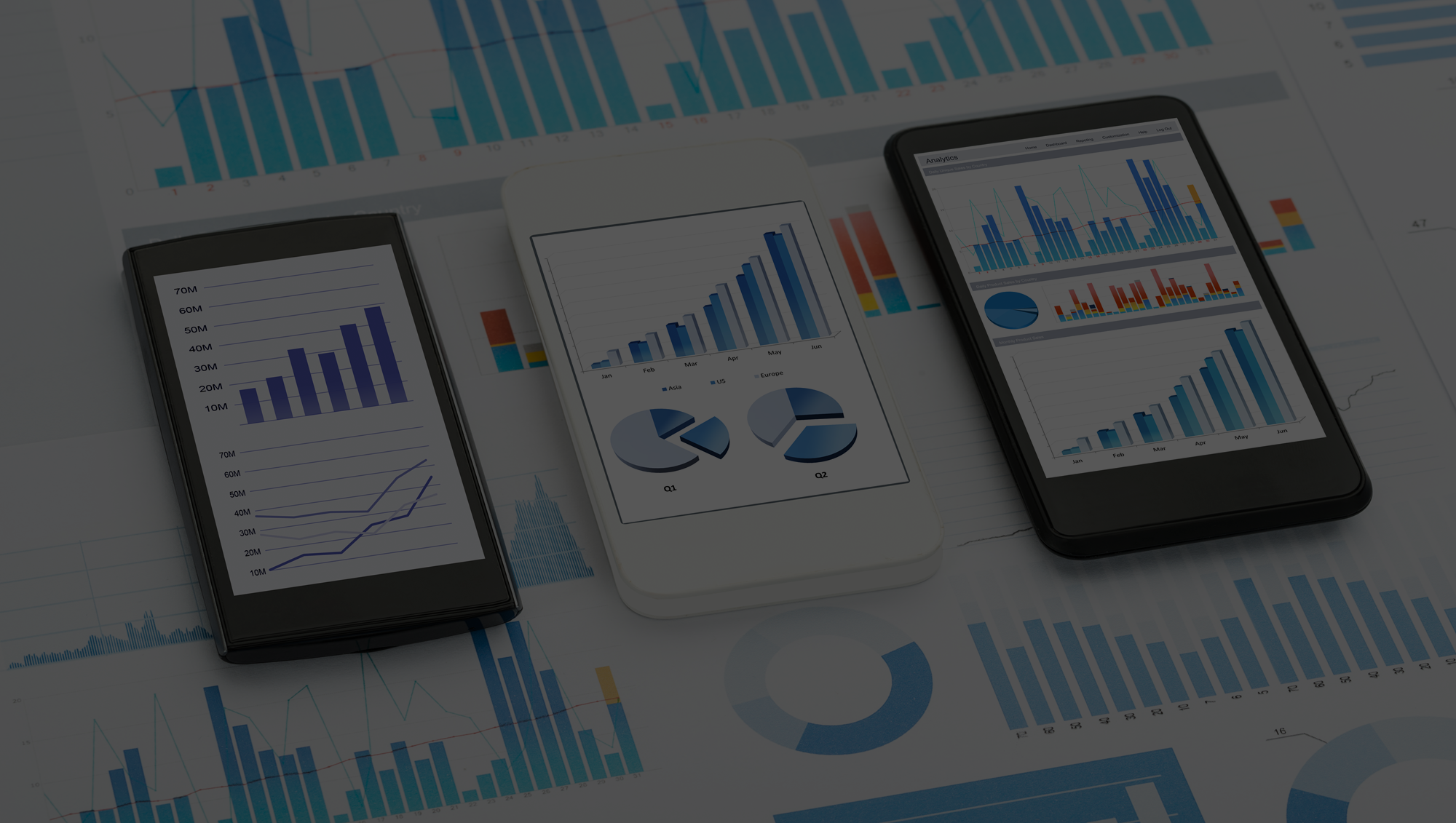 Credit Rating System and KTRS
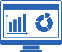 Credit Rating System
KTRS
Forecast Technology Commercialization

Prospect and Corporation’s Insolvency
Forecast Corporation’s Insolvency
Focus on Company’s Past historyex) Financial records Business Feasibility
Focus on Company’s Future Potentialex) Technology Excellence, Business Feasibility
Non-Financial Measures are dominant
Financial Measures are dominant
III. Technology Appraisal(KTRS)
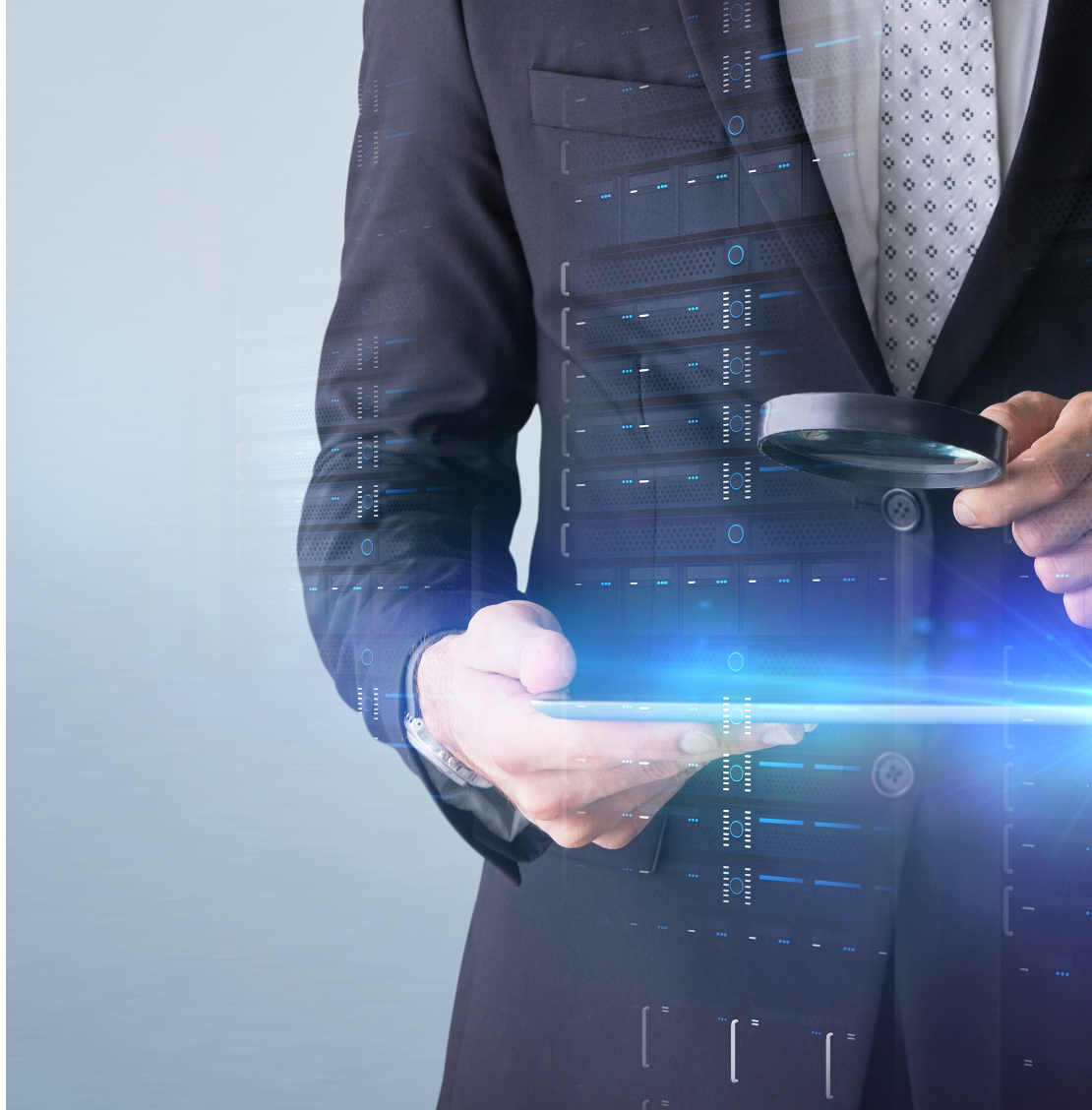 Business Feasibility
Technological Value
Market Ability
Value
Technology overview
Domestic and overseas technology trends
R&D environment 
Level of technology, etc.
Sales outlook
Price and quality competitiveness
Business viability etc.
Market size and characteristics
Industry status
Market demand outlook
Technology
Appraisal System
TECHNOLOGY
APPRAISAL
Opinion
Grade
III. Technology Appraisal(KTRS)
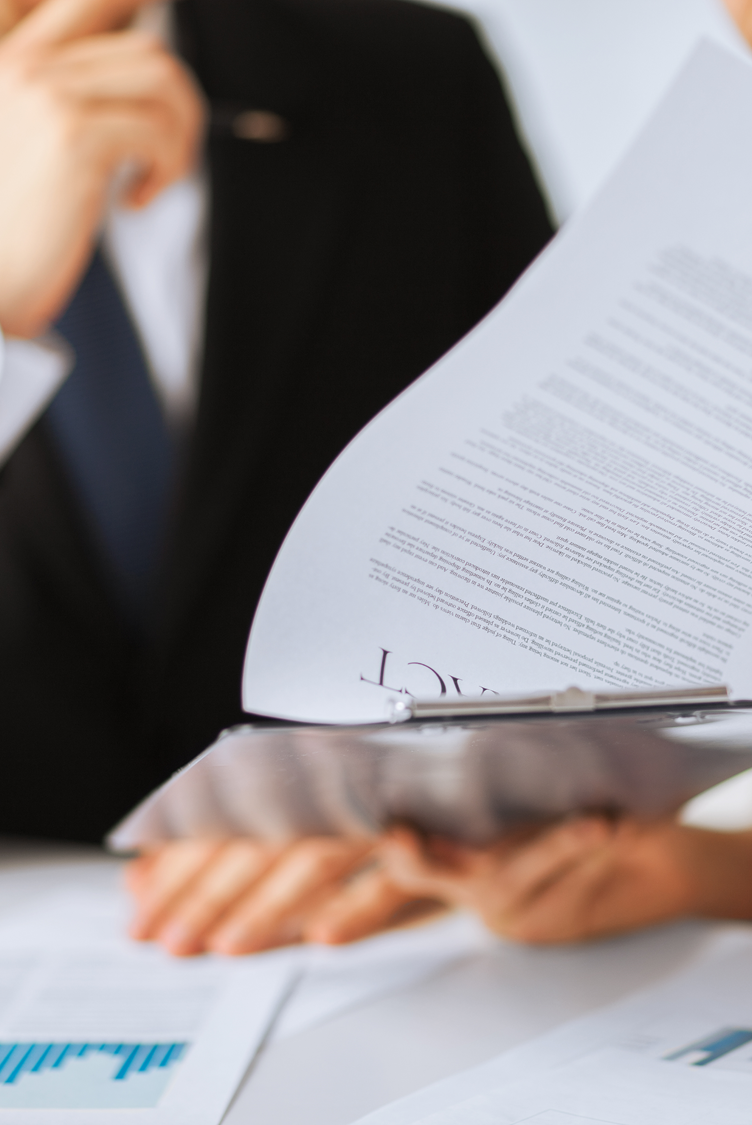 Measure of possibility of insolvency
Measure of growth potential
Technological 
Competence score
Weighted average of risk score
Weighted average of technology business score
AHP Weight
Logit Model
Logit Model
Logit Model
Technology
Appraisal
 Indicators
External·Internal 
Environment Variables
Weighted
sum
Business growth
 potential score
KTRS : 33
Logit Model
Final ratings 
(AAA to D)
Business
risk score
Environmental
risk score
IV. Guarantee for Green Financing
Tech Value
Carbon Value
Evaluating economic value  technology creates through business based on valuation principles and methodologies generally recognized in the market
The amount of reduction in greenhouse gases estimated to be caused by the decarbonization technology project converted into monetary value
Tech Value
SocialValue
EnvironmentalValue
CarbonValue
[Speaker Notes: 탄소가치평가모델은 기술가치평가모델의 방법론과 절차를 고려하여 개발되었지만, 가치(value)의 개념이 근본적으로 다릅니다.
기술가치(Tech Value)는 기술을 사업화함으로써 벌어들이는 돈, 즉 경제적 가치를 평가한 것입니다. 
하지만, 탄소가치(Carbon Value)는 탄소배출을 저감할 수 있는 기술이나 사업으로 인해 온실가스가 얼마나 감축될 수 있는지를 산출하여 화폐가치로 환산한 것입니다. 
그렇기 때문에 탄소가치는 환경적 가치이자, 사회적 가치로 보는 것이 타당할 것입니다.
그러므로, 탄소가치평가모델은 온실가스 감축에 대한 기여가 큰 기술이나 사업, 즉 탄소가치가 높은 기술과 사업에 더 높은 점수를 매겨 자금이나 정책지원을 더 집중하게 함으로써
탄소중립 사회로 중소기업들이 적극적으로 참여할 수 있도록 돕는 평가시스템이라 할 수 있습니다.]
IV. Guarantee for Green Financing
Description of Key Variables
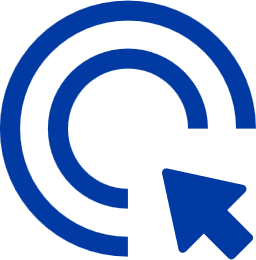 Period for Greenhouse Gas Reduction
평가모델 개발배경
• Period during which greenhouse gas reduction occurs due to the technology business to be evaluated
Estimated Reduction
• The amount of greenhouse gas reduction estimated to be caused by technology business
Carbon Price
• Apply the weighted average value of the actual traded carbon emission allowances prices
Discount Rate
• Quantification of potential risks is used when converting the present value of the estimated reduction
[Speaker Notes: 탄소가치평가모델은 기술가치평가모델의 방법론과 절차를 고려하여 개발되었지만, 가치(value)의 개념이 근본적으로 다릅니다.
기술가치(Tech Value)는 기술을 사업화함으로써 벌어들이는 돈, 즉 경제적 가치를 평가한 것입니다. 
하지만, 탄소가치(Carbon Value)는 탄소배출을 저감할 수 있는 기술이나 사업으로 인해 온실가스가 얼마나 감축될 수 있는지를 산출하여 화폐가치로 환산한 것입니다. 
그렇기 때문에 탄소가치는 환경적 가치이자, 사회적 가치로 보는 것이 타당할 것입니다.
그러므로, 탄소가치평가모델은 온실가스 감축에 대한 기여가 큰 기술이나 사업, 즉 탄소가치가 높은 기술과 사업에 더 높은 점수를 매겨 자금이나 정책지원을 더 집중하게 함으로써
탄소중립 사회로 중소기업들이 적극적으로 참여할 수 있도록 돕는 평가시스템이라 할 수 있습니다.]
IV. Guarantee for Green Financing
Evaluating the Carbon Value of Decarbonization Technology Business
X
Reduction in GHG
Carbon Price
Carbon Value   =
(1 + discount rate)
(n = Period for calculating reduction in GHG, Reduction in GHGt = reduced amount of greenhouse gas in year t, 
Carbon Price = Carbon Emission Allowances PRICE on the Korea Emissions Trading System)
Evaluation Process
Decision on Greenhouse Gas 
(GHG)
reduction period
Calculation of Estimated Reduction
Conversion of Reduction into Value
(x Carbon Price)
Present Value
(Discount applied)
Calculation of Carbon Value
[Speaker Notes: 탄소가치평가모델에 대해 세부적으로 설명드리겠습니다. 
수식을 한 번 보시겠습니다.
탄소가치는 탄소배출 감축을 유발할 수 있는 기술이나 사업이 수행되는 기간, 여기서 n, 온실가스감축 산정기간동안,
얼마 정도의 온실가스 감축이 일어날 것인지를 톤 단위로 추정·계산하고, 
대한민국에서 실제 거래되고 있는 배출권가격을 적용하면 온실가스 감축량에 대한 총 화폐가치가 산출됩니다. 
그런데, 이 기술사업은 대부분 스몰사이즈의 중소기업이 수행합니다. 
사업을 수행하다 자금이 부족하여 도산할 확률도 높습니다. 
이 기술보다 더 좋은 기술이 출현하면 경쟁에서 밀려 도태될 수도 있습니다. 
또한 온실가스 감축량은 미래에 발생할 것으로 추정되는 수치입니다. 
이 모든 것이 온실가스 감축량의 변동을 가져올 수 있는 위험(Risk) 요인입니다. 
그래서, 기술사업을 수행하는 중소기업의 특성, 경쟁력, 대외 환경위험 등을 Risk로 정량화해서 할인할 필요가 있습니다. 
이 할인율(r)을 적용해서 현재가치로 환산한 것이 “탄소가치(Carbon Value)”입니다. 

다음으로, 탄소가치평가 과정의 핵심변수들에 대해 조금 더 자세히 살펴보겠습니다.]
IV. Guarantee for Green Financing
Carbon Value Technology Appraisal Guarantee
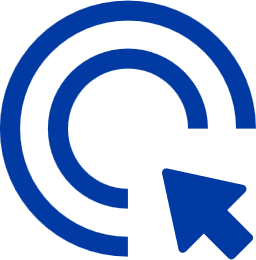 Eligible Companies for Guarantee Support
Support Scale
Each year support KRW 500 billion ($500 million) for Green Financing
[Speaker Notes: 탄소가치평가모델에 대해 세부적으로 설명드리겠습니다. 
수식을 한 번 보시겠습니다.
탄소가치는 탄소배출 감축을 유발할 수 있는 기술이나 사업이 수행되는 기간, 여기서 n, 온실가스감축 산정기간동안,
얼마 정도의 온실가스 감축이 일어날 것인지를 톤 단위로 추정·계산하고, 
대한민국에서 실제 거래되고 있는 배출권가격을 적용하면 온실가스 감축량에 대한 총 화폐가치가 산출됩니다. 
그런데, 이 기술사업은 대부분 스몰사이즈의 중소기업이 수행합니다. 
사업을 수행하다 자금이 부족하여 도산할 확률도 높습니다. 
이 기술보다 더 좋은 기술이 출현하면 경쟁에서 밀려 도태될 수도 있습니다. 
또한 온실가스 감축량은 미래에 발생할 것으로 추정되는 수치입니다. 
이 모든 것이 온실가스 감축량의 변동을 가져올 수 있는 위험(Risk) 요인입니다. 
그래서, 기술사업을 수행하는 중소기업의 특성, 경쟁력, 대외 환경위험 등을 Risk로 정량화해서 할인할 필요가 있습니다. 
이 할인율(r)을 적용해서 현재가치로 환산한 것이 “탄소가치(Carbon Value)”입니다. 

다음으로, 탄소가치평가 과정의 핵심변수들에 대해 조금 더 자세히 살펴보겠습니다.]
Thank you


John Kim
jhk@kibo.or.kr
13